発信する情報～立ち止まって考えよう～
＊SNSの積極的な使用を促すものではありません。
確認
情報の海へ漕ぎ出す前に
SNSについて理解できているかな？
まだの方はこちらから先に
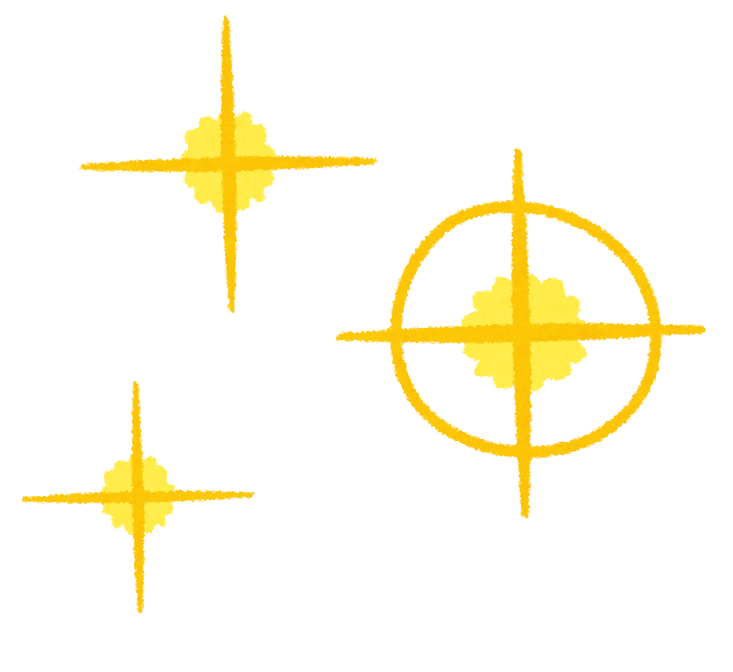 SNSアカウントの設定
　使用するSNSの利用規約
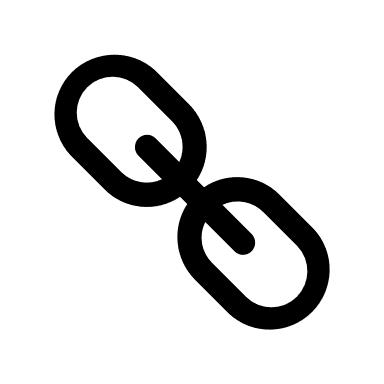 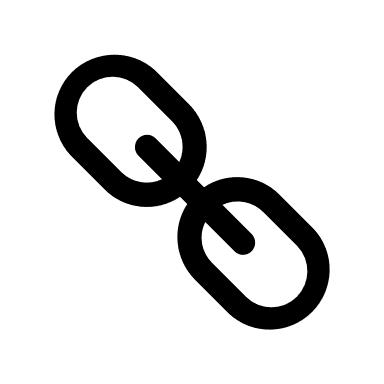 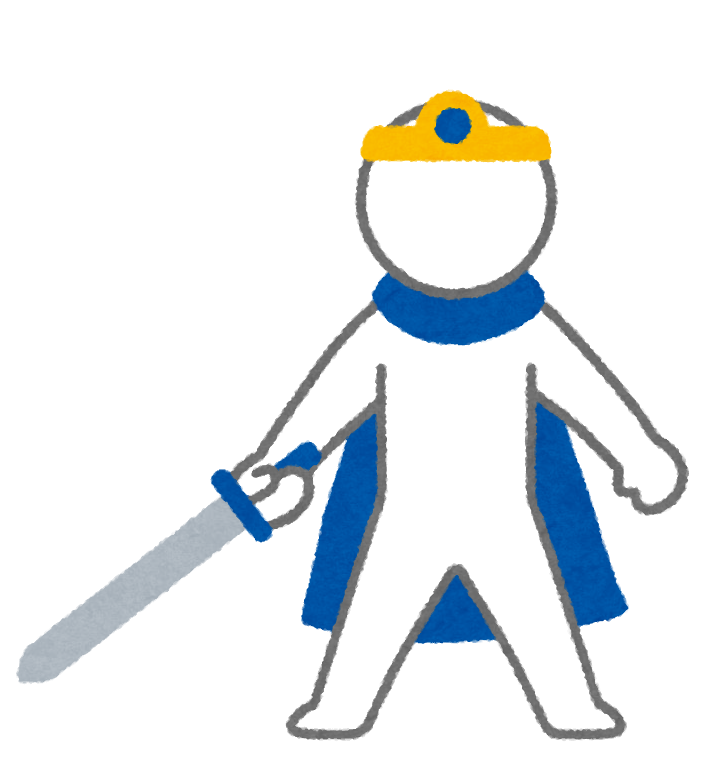 準備が
できたら
いざ、情報のあふれる社会へ！
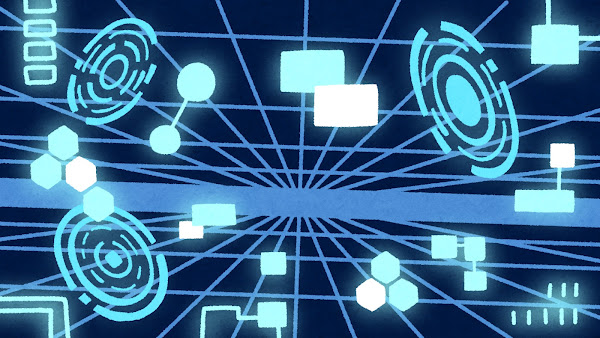 あなたは普段、どうやって情報を発信していますか？
突然ですが
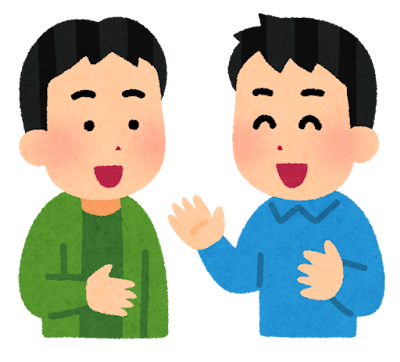 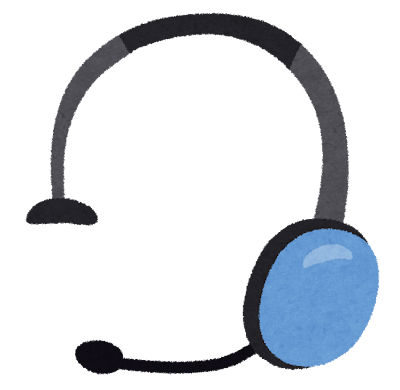 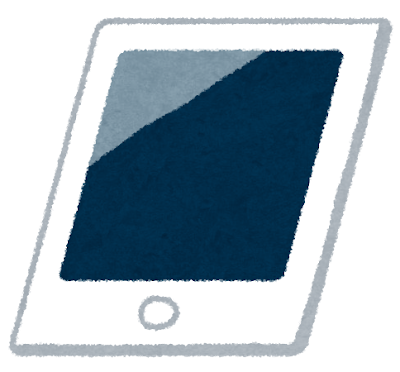 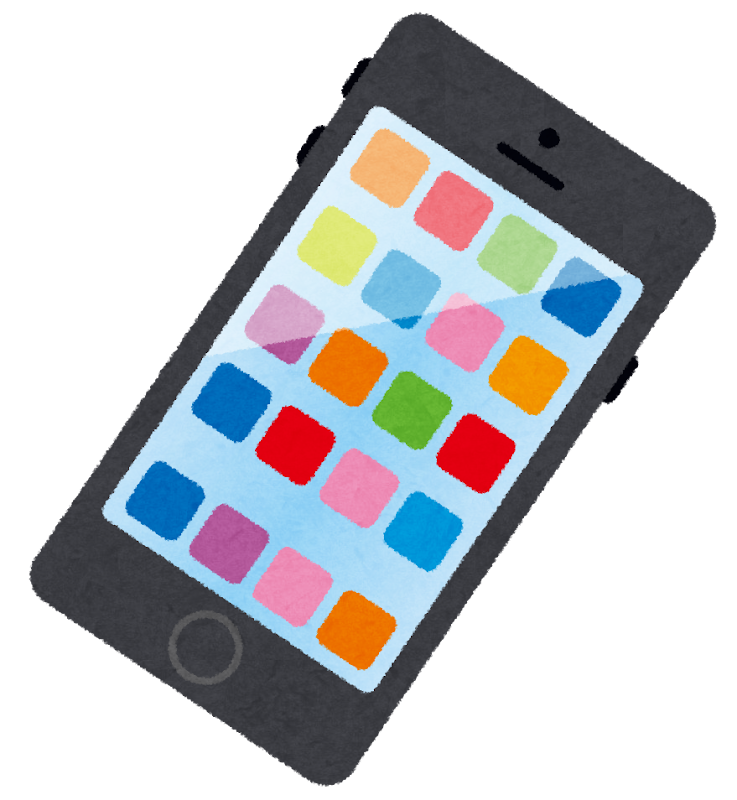 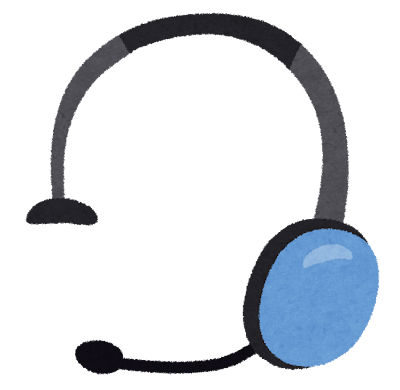 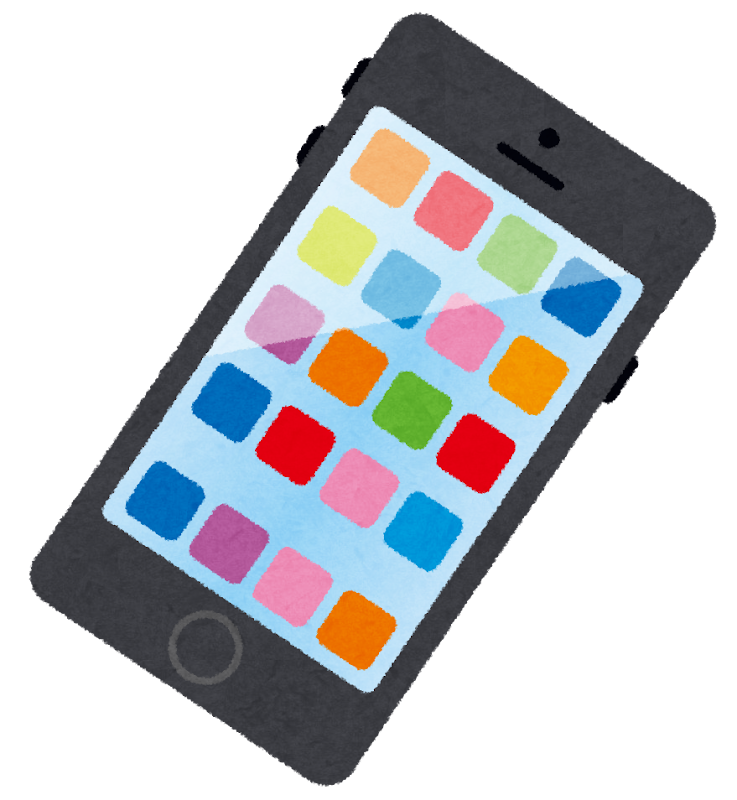 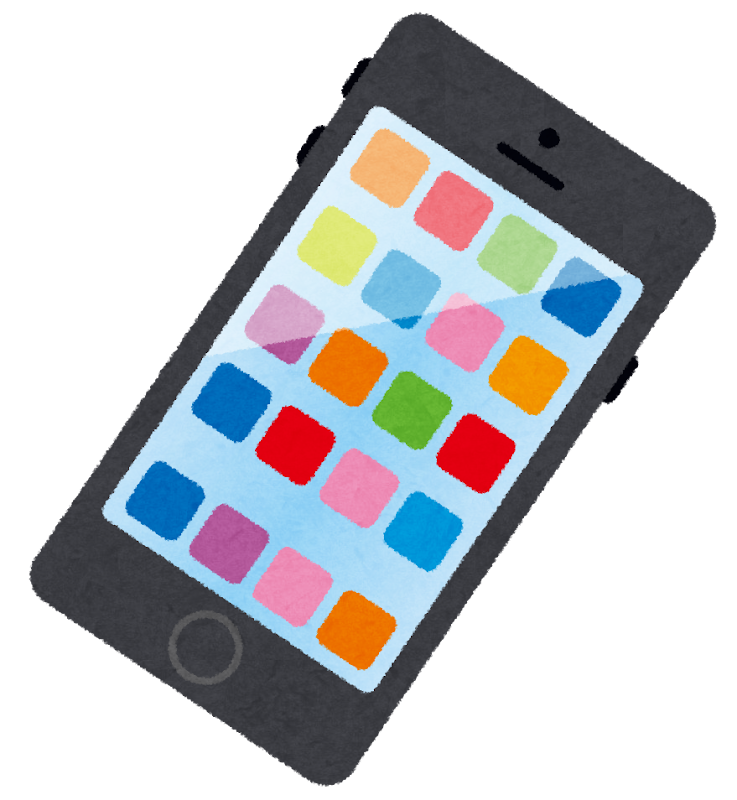 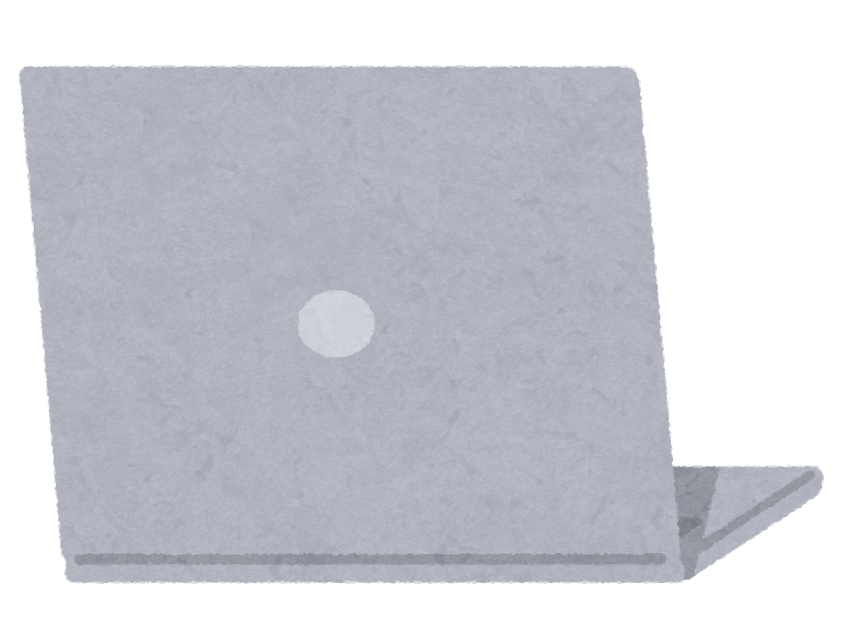 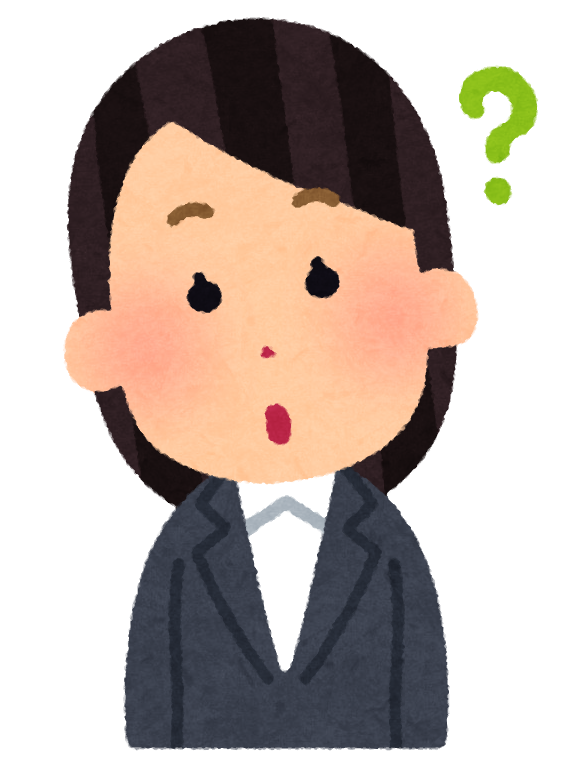 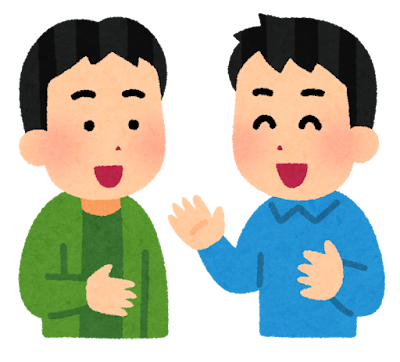 他には何があるかな？デジタル以外にもあるよ
ワークシート
情報の発信方法は？
君の
いろんな発信方法
例えば
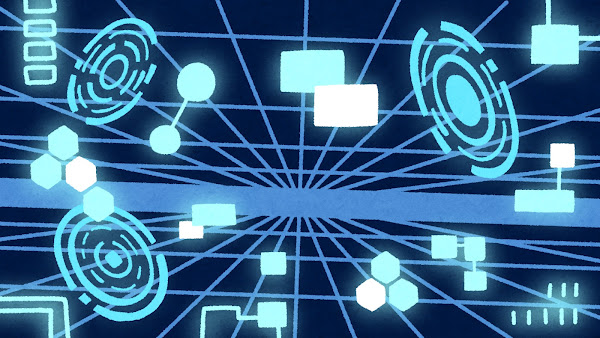 気軽に情報を発信できる現代
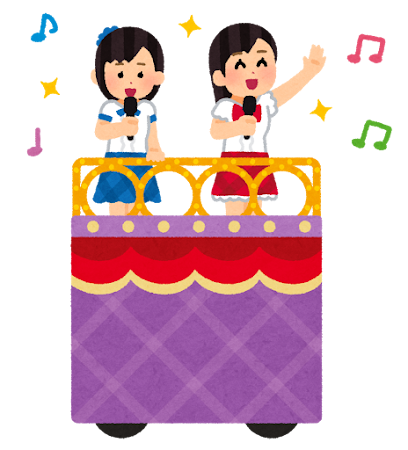 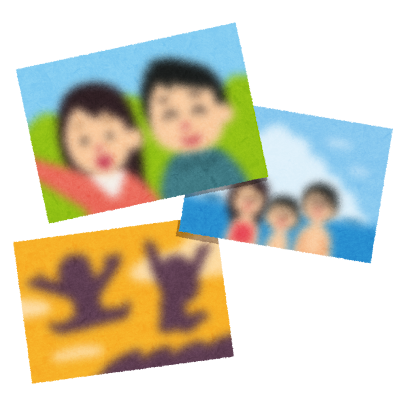 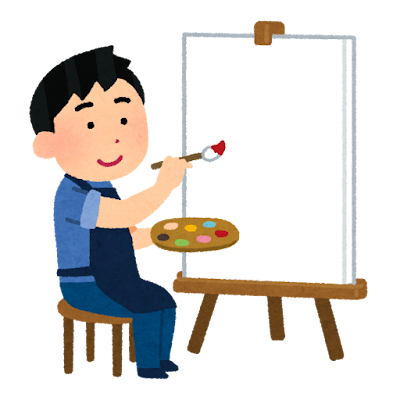 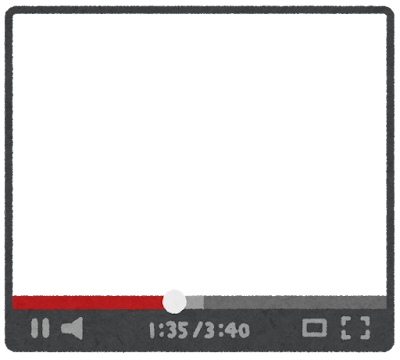 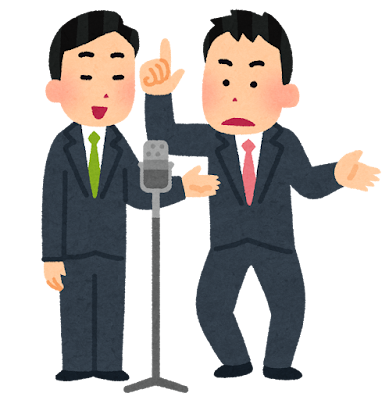 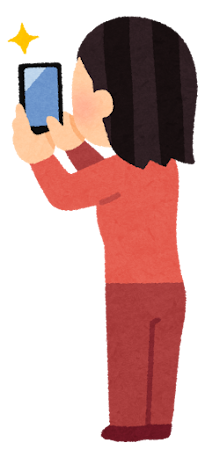 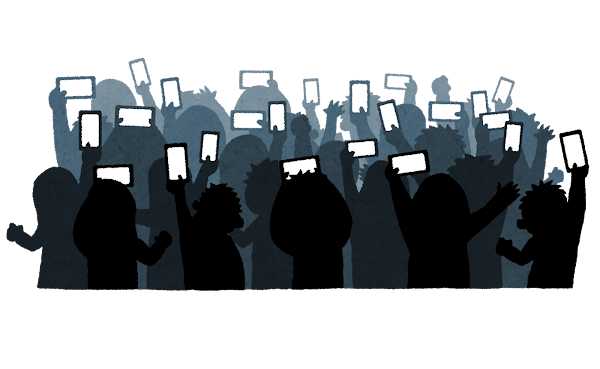 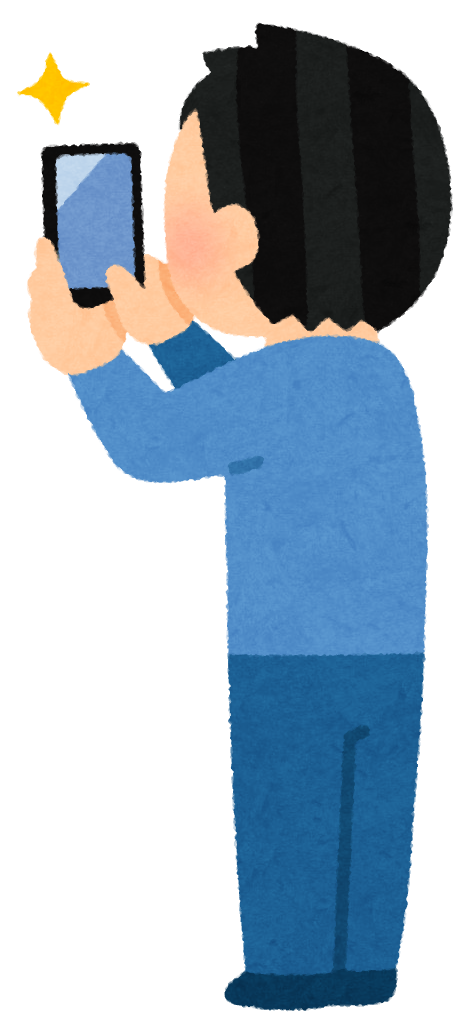 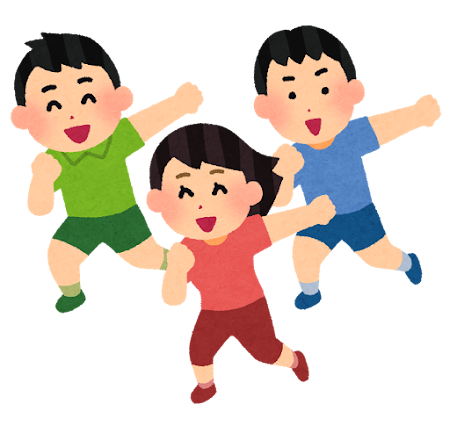 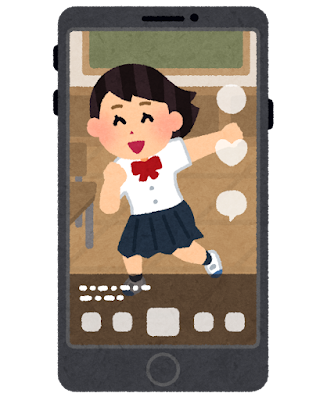 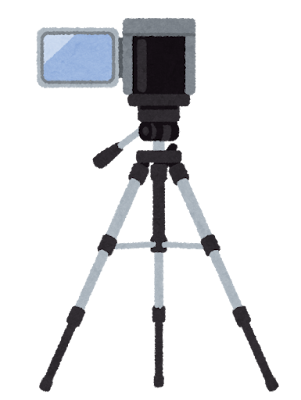 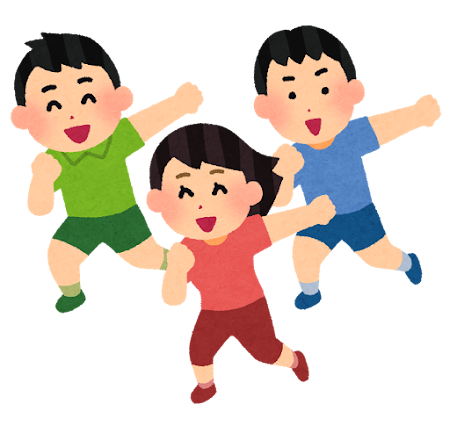 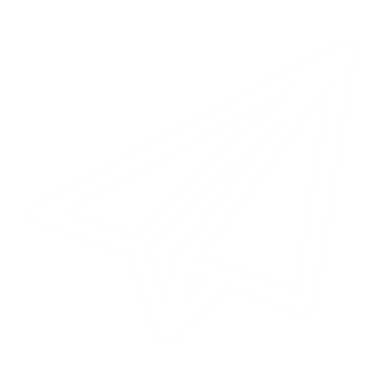 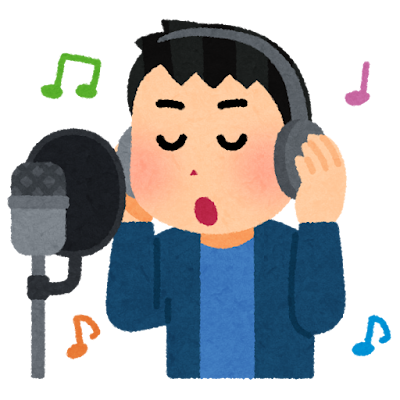 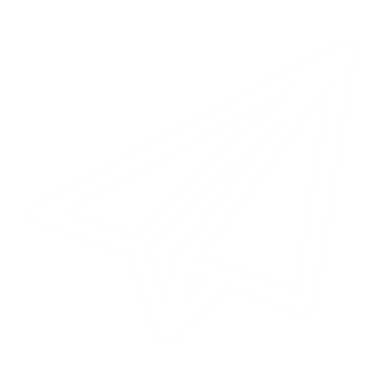 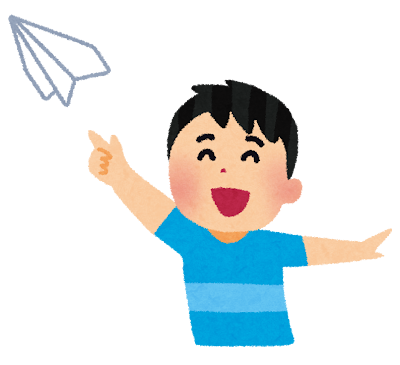 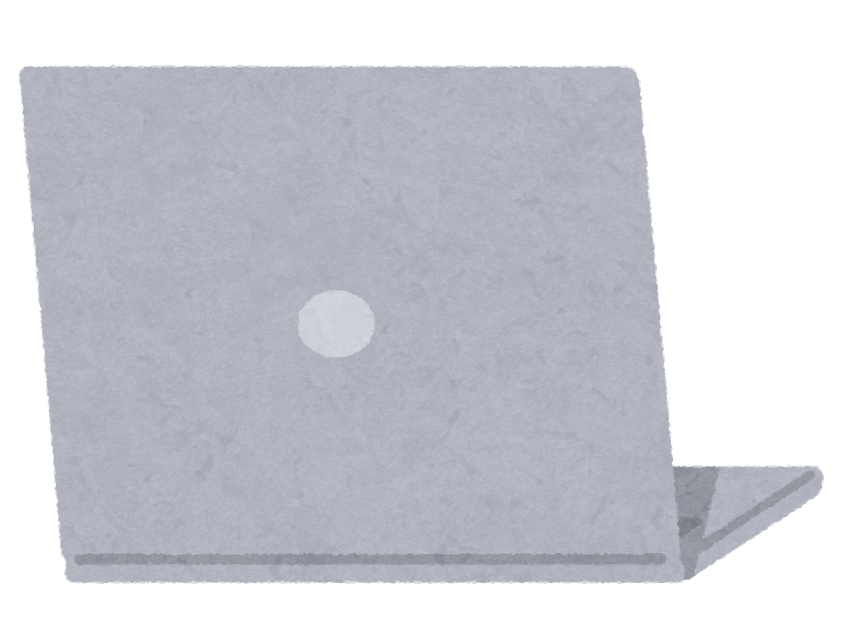 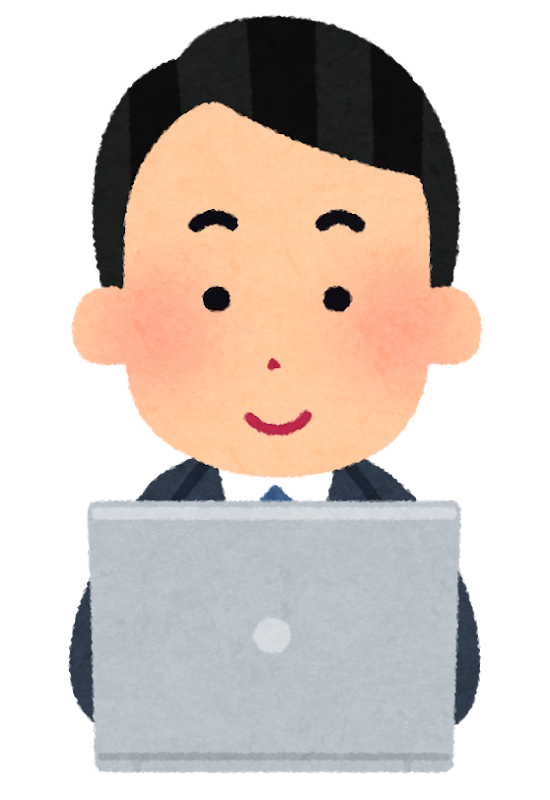 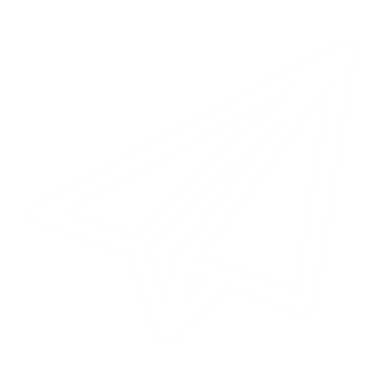 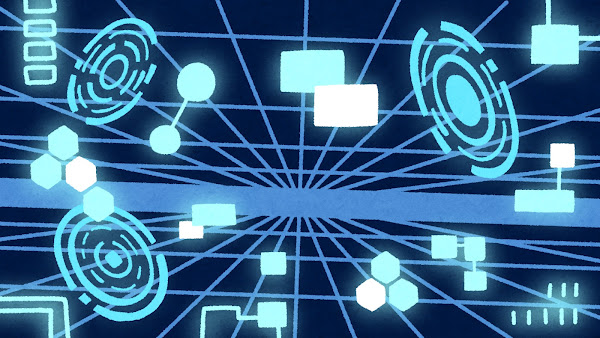 それって発信していいもの？
撮影OK
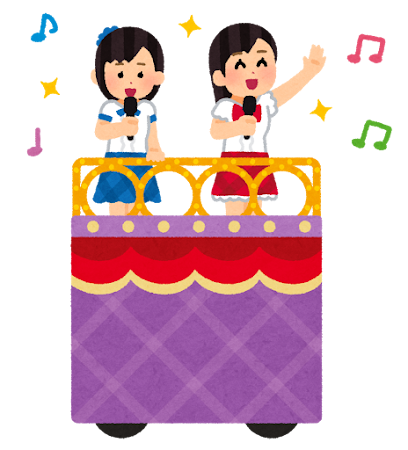 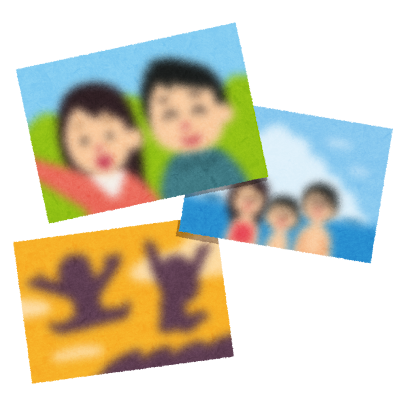 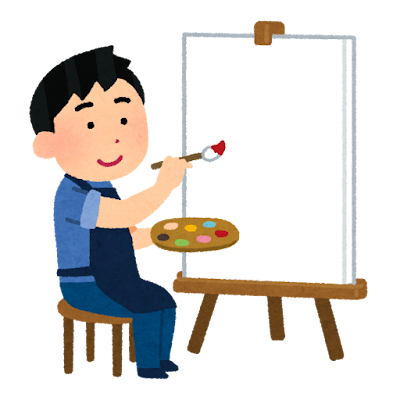 拡散希望
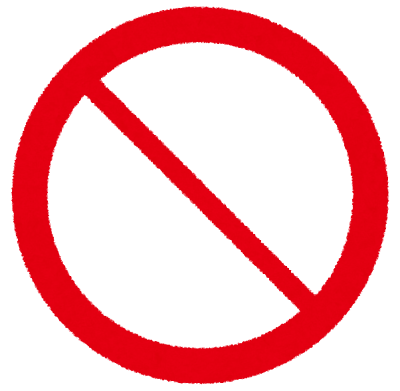 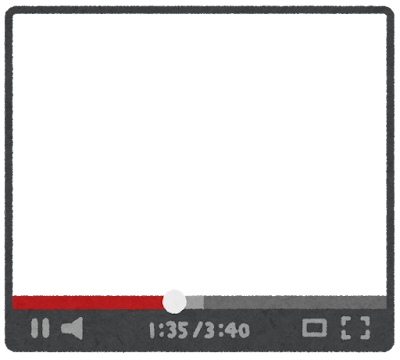 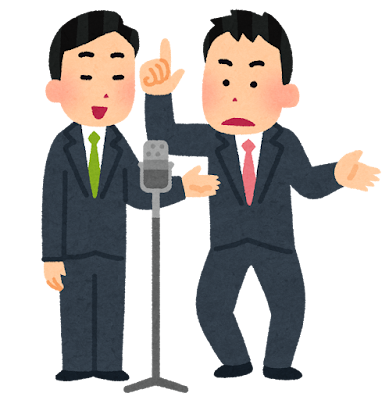 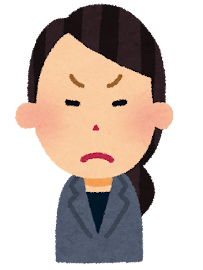 転載禁止
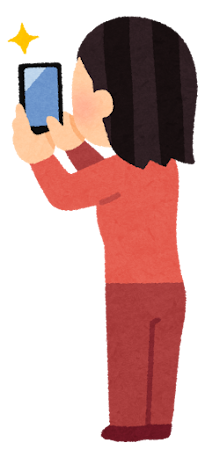 SNS　NG
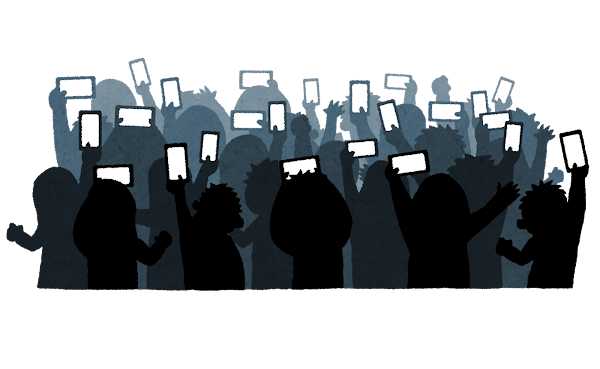 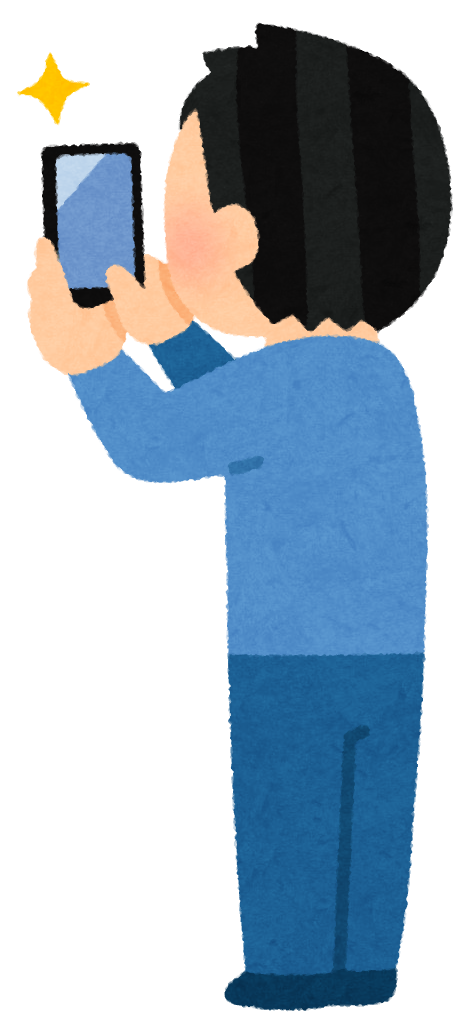 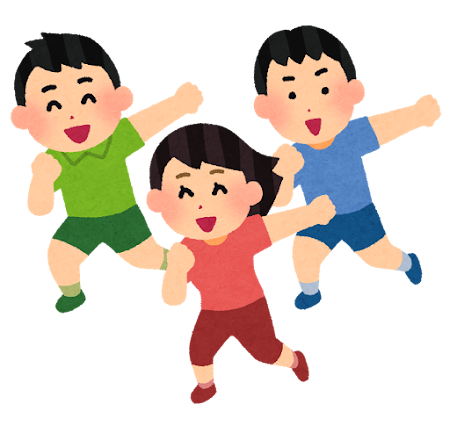 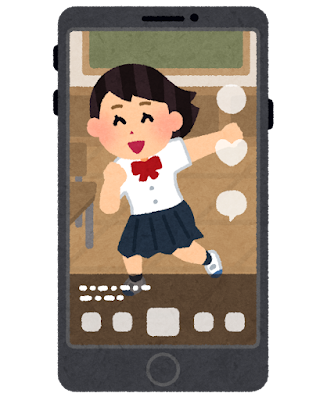 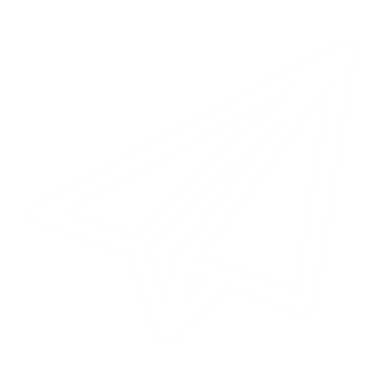 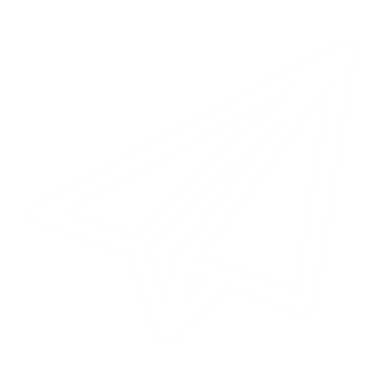 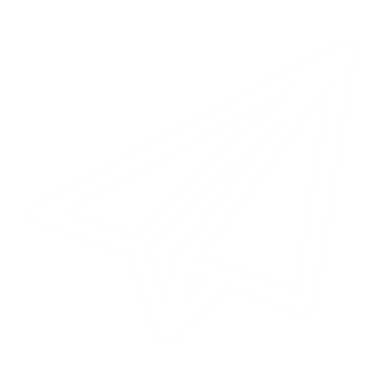 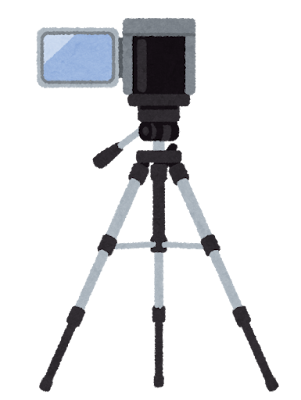 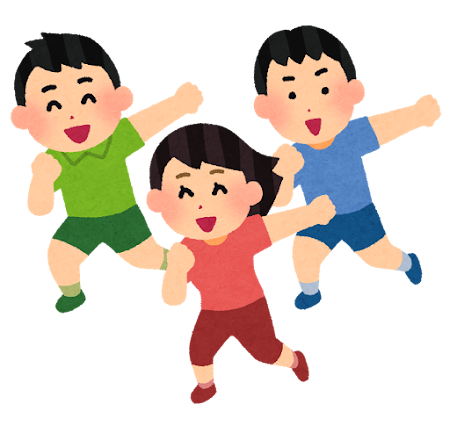 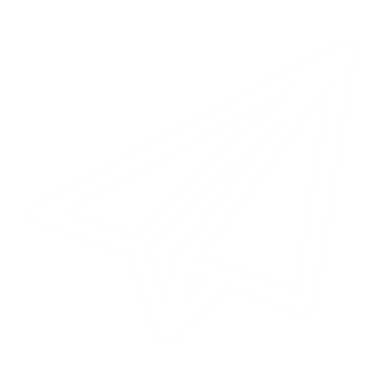 間違って大量送信
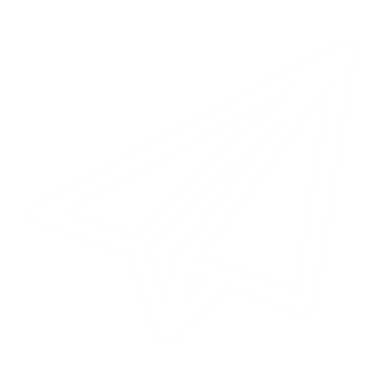 著作権は？
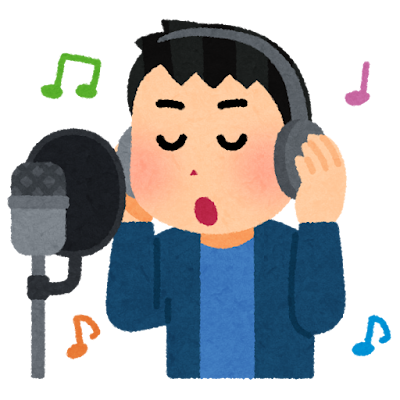 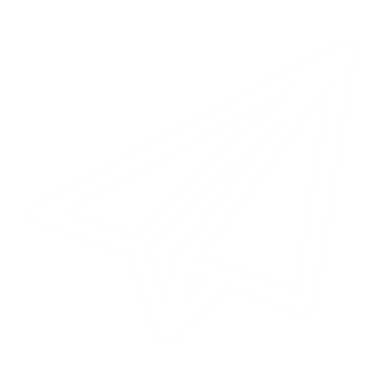 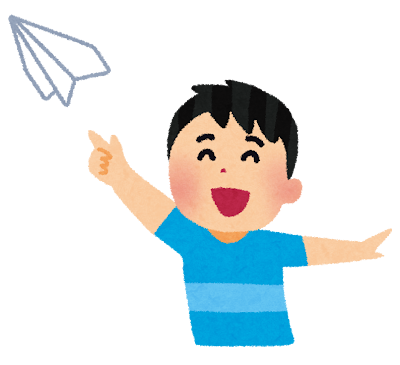 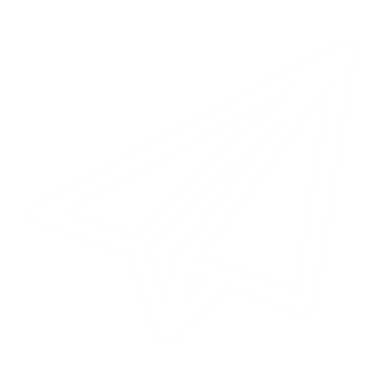 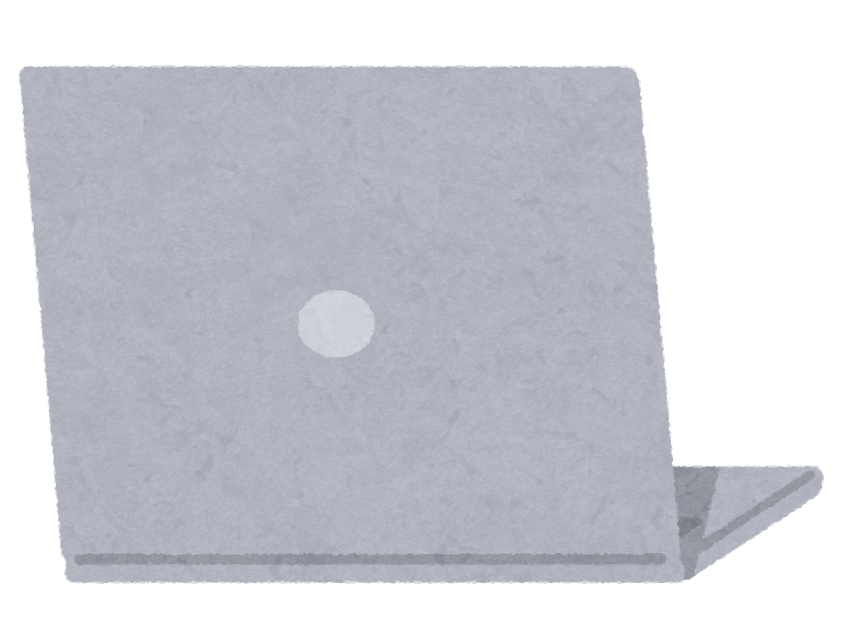 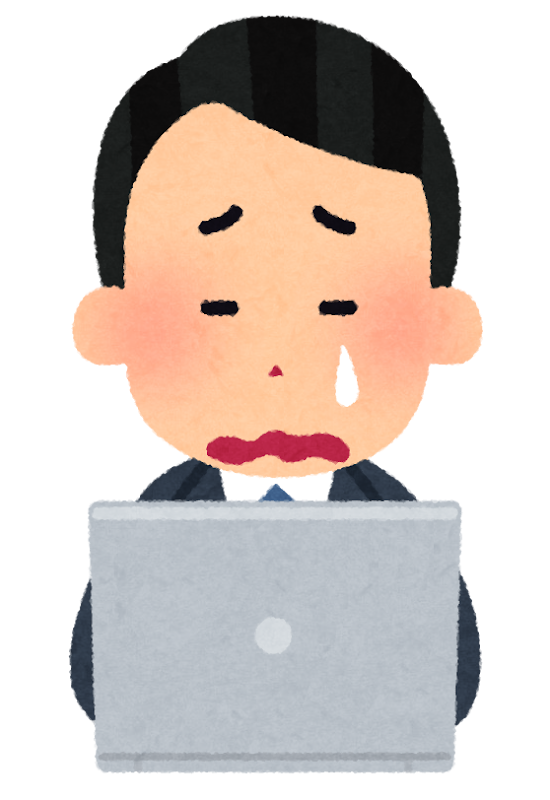 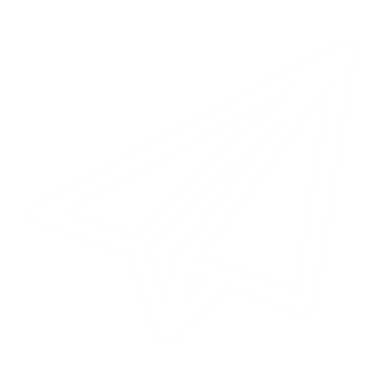 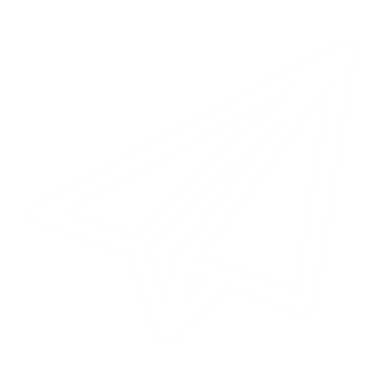 考えよう
その情報ってどんなもの？
ワークシート
君が
発信する情報について考えよう
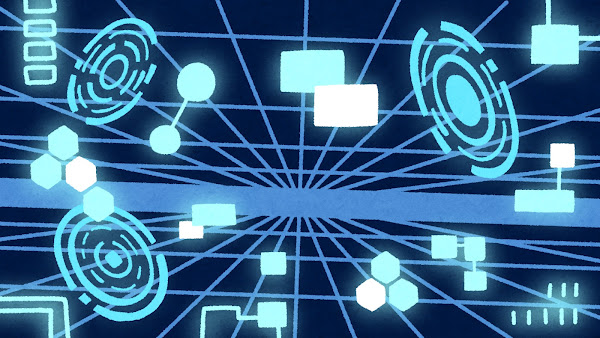 その情報発信して大丈夫？
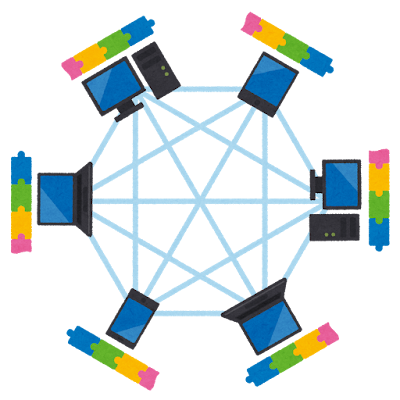 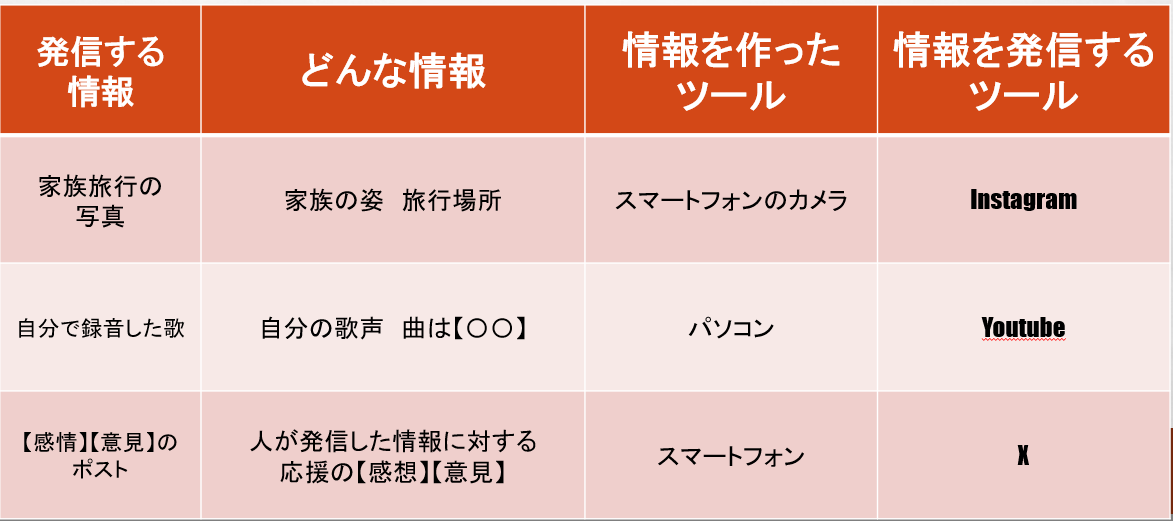 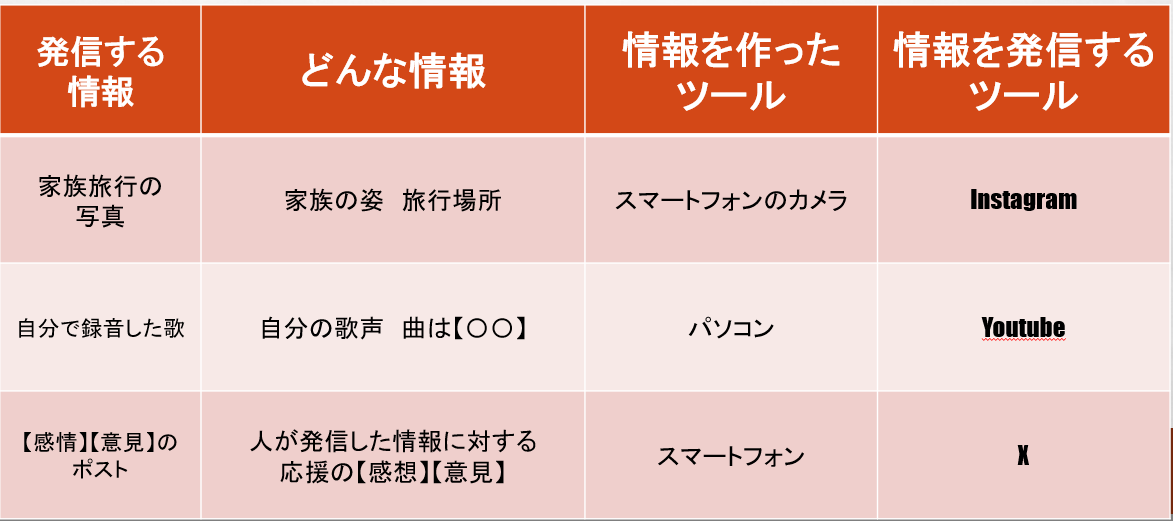 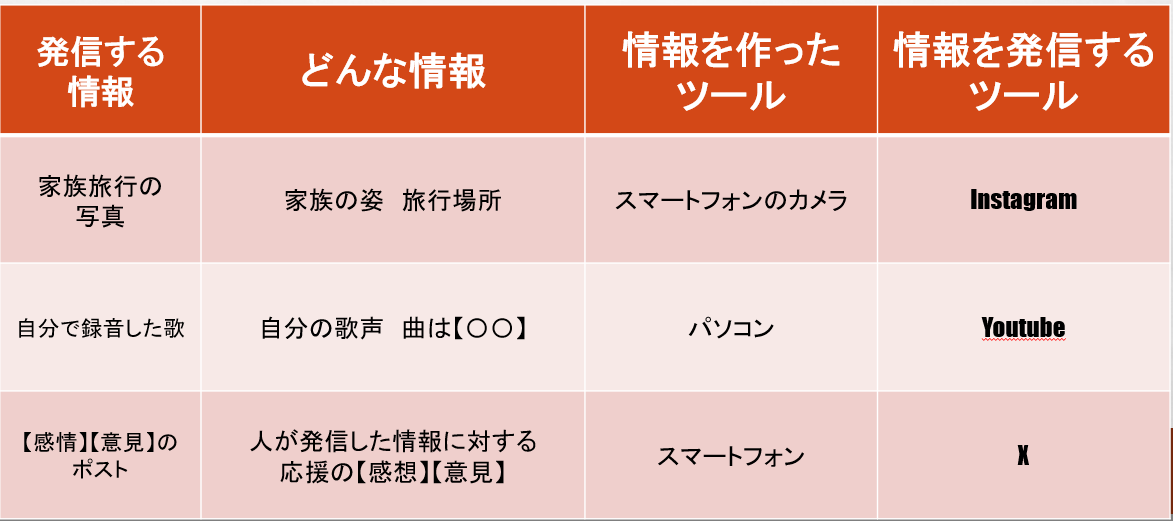 例
整理しよう
発信する情報の安全性
考える
発信する情報の安全性を上げるには？
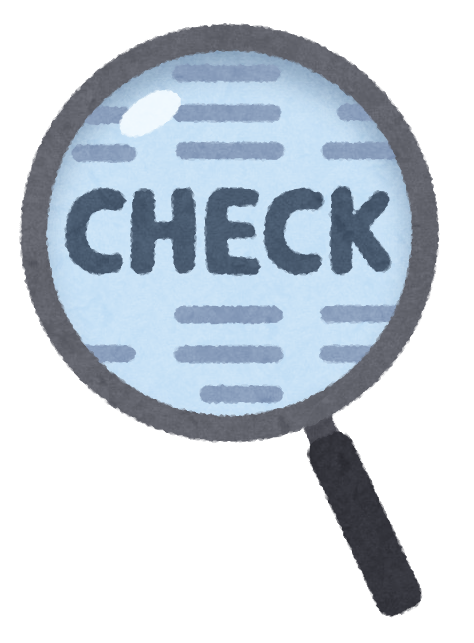 プライバシーや権利の侵害に注意して、情報を発信しよう。
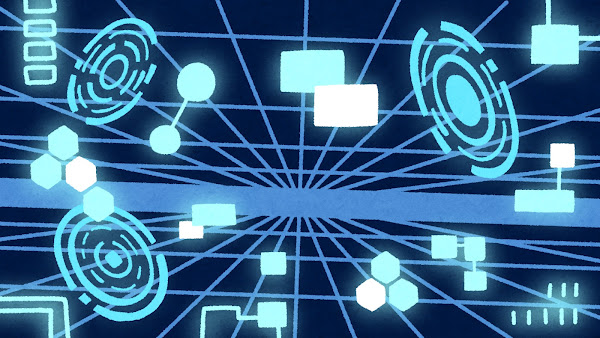 立ち止まって考えよう～その情報は発信していいの？～
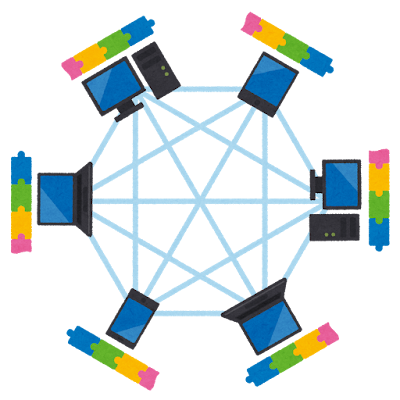 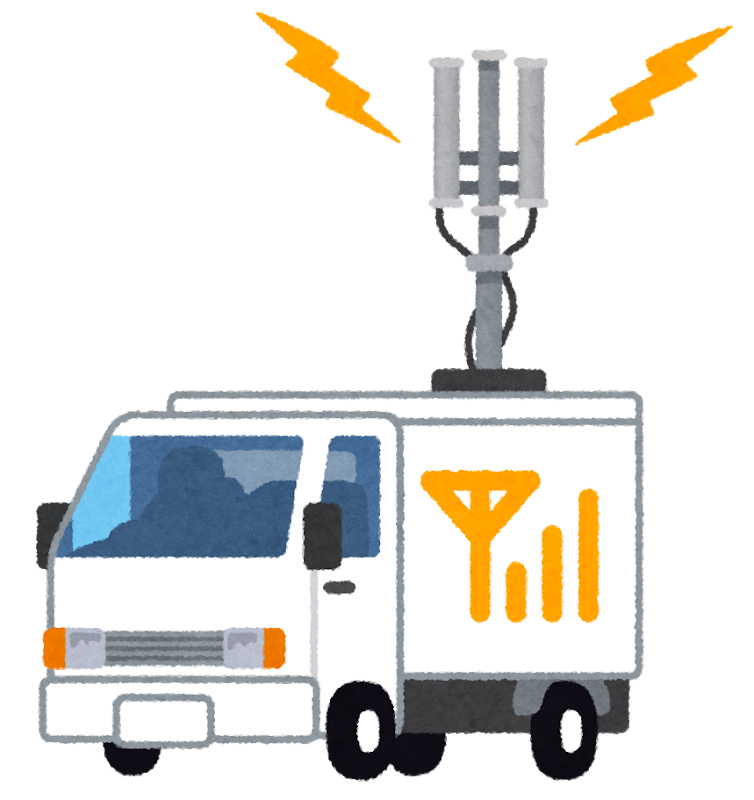 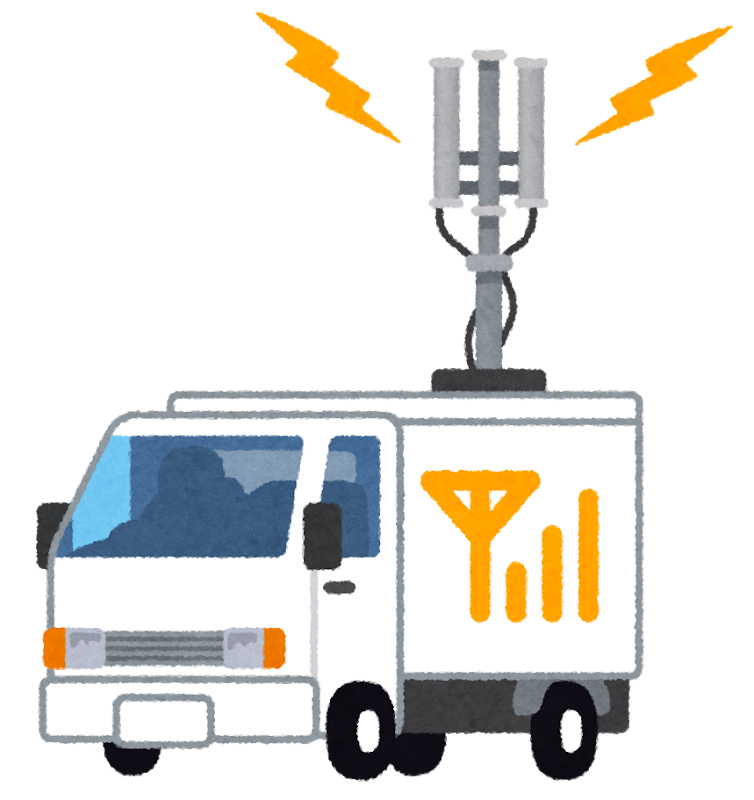 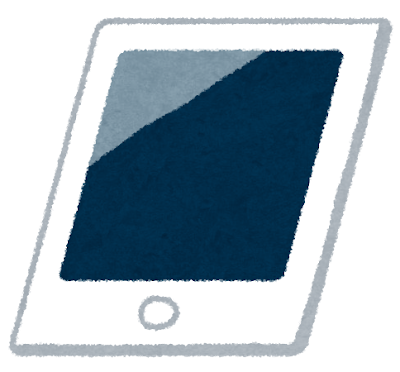 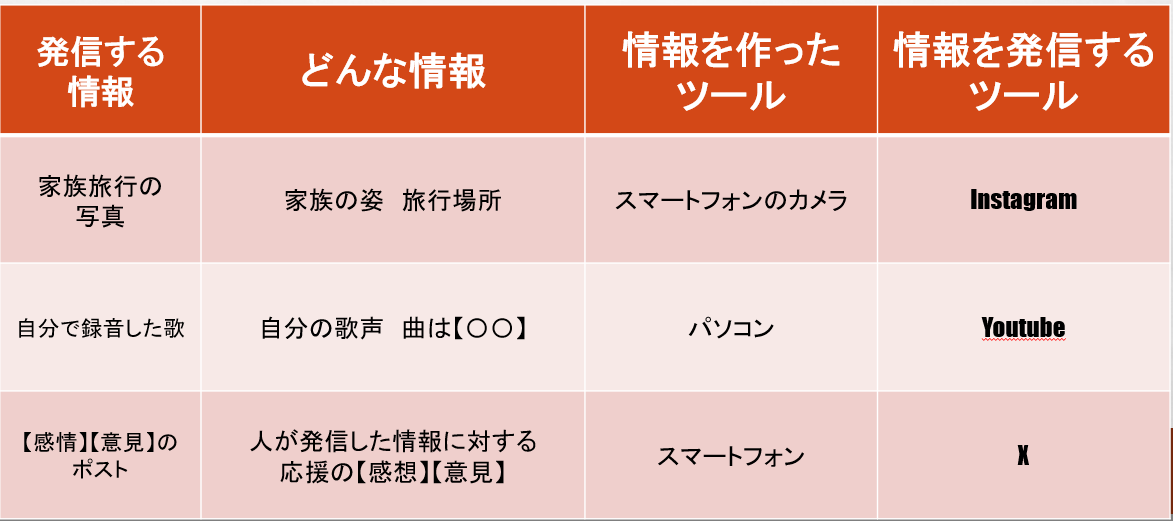 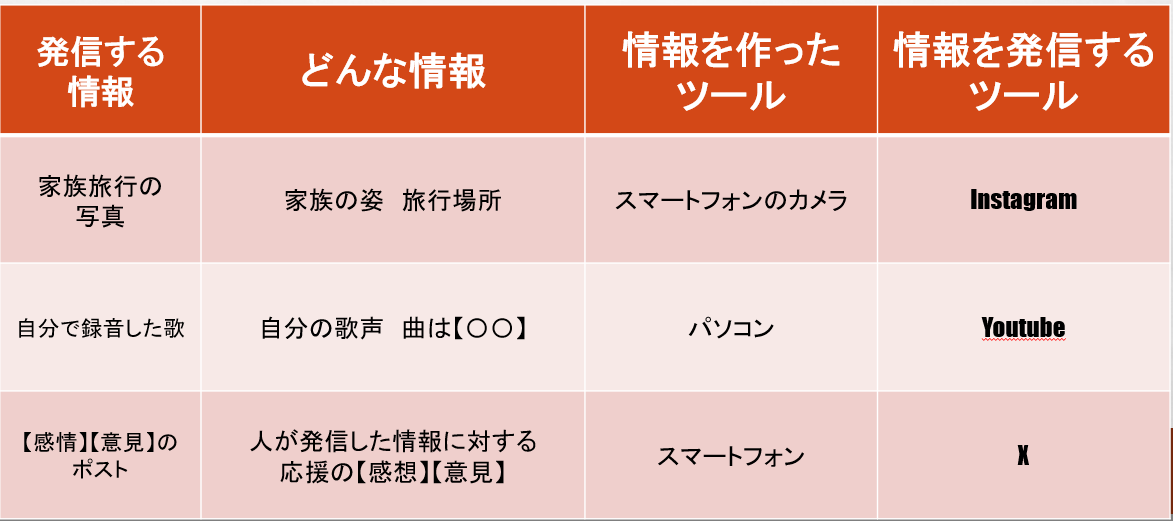 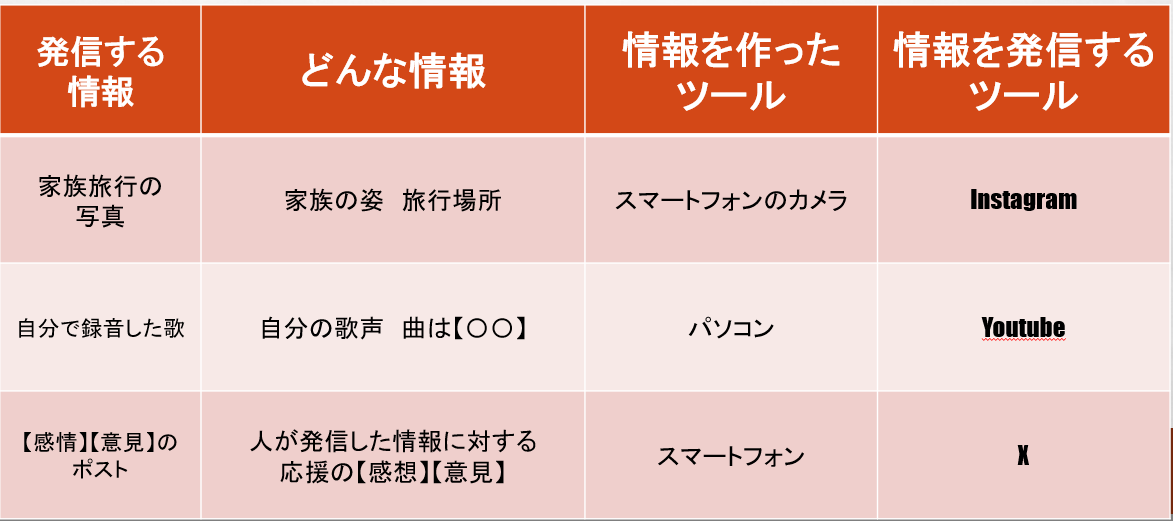 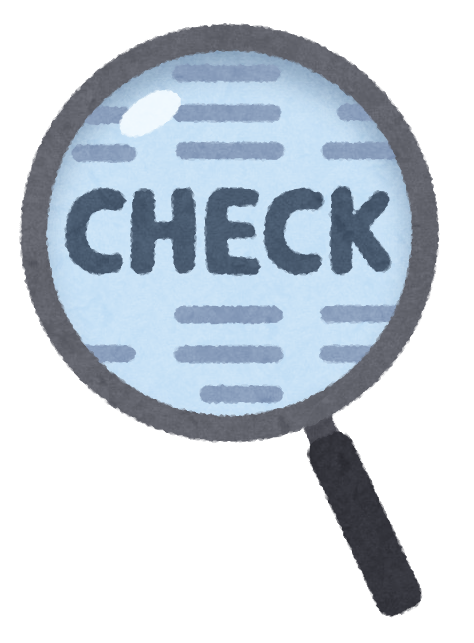 ワークシート
君の
発信したい情報について考えよう
大事なのは
自分で冷静に、考える力
許可のない
情報の発信
許可された場所での
撮　影
プライバシーを守った写真
個人情報の発　信
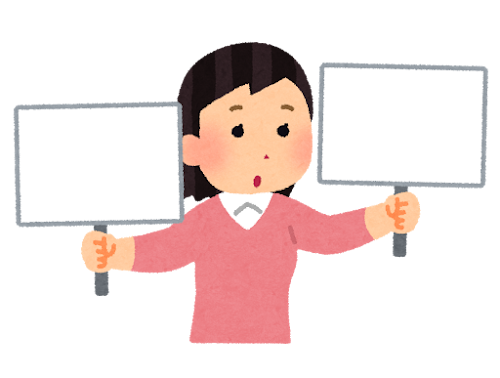 適正な
公開範囲
悪意のある情報の発信
思いやりのある表現
発　展
その情報、発信していいの？悪いの？
発信したらどうなるか、よく考える。
　→発信したい情報を、実際に発信したらどうなるか考えてみる。
信頼できる大人に相談する。
　→いっしょに考え、調べてもらうことで、発信したい情報への処置が的確になります。
心配が解消されない限り、公開しない。
　→その心配は、正解です。公開をしない選択を自分の中に持ちましょう。
確認クイズ
知らなかったでは済まされない【権利の侵害】
＊有名なダンス
＊踊って撮影
＊動画サイトにアップ
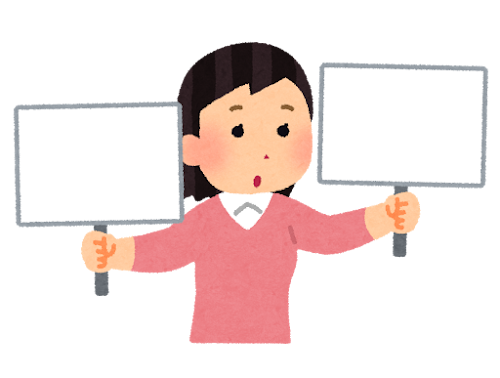 セーフ？
アウト？
確認クイズ
知らなかったでは済まされない【権利の侵害】
＊有名なダンス
＊踊って撮影
＊動画サイトにアップ
アウト
有名な「振付」には
著作権が存在します。
確認クイズ
知らなかったでは済まされない【権利の侵害】
＊J-POPの有名な曲
＊アカペラで歌って録音
＊YouTubeにアップ
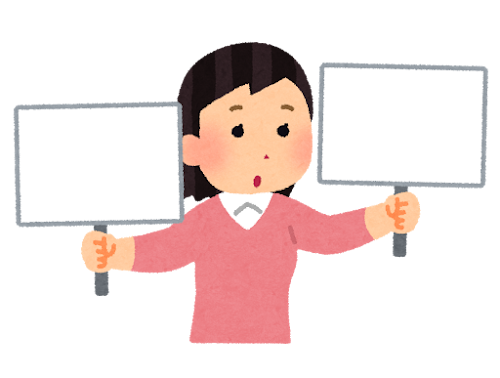 セーフ？
アウト？
確認クイズ
知らなかったでは済まされない【権利の侵害】
YouTubeはJASRACと提携しているため、
JaSRACに登録している楽曲をアカペラで
歌い、アップロードしても著作権侵害には
なりません。

＊ただし、他の人が演奏しているカラオケなどを使用すると、
そのカラオケに対して、著作権が発生するため、アカペラか、
自分の演奏での歌唱に限ります。
＊J-POPの有名な曲
＊アカペラで歌って録音
＊YouTubeにアップ
＊
セーフ
＊日本で音楽の著作権を管理している団体です
ただし、歌の権利は一律ではありません。
【歌ってみた】をやりたいときは、必ずその楽曲について調べ、著作権がどのような扱いになっているかを確認してから、
アップロードするようにしてください。
発展クイズ
知らなかったでは済まされない【権利の侵害】
＊J-POPの有名な曲
＊アカペラで歌って録音
＊Youtubeにアップ
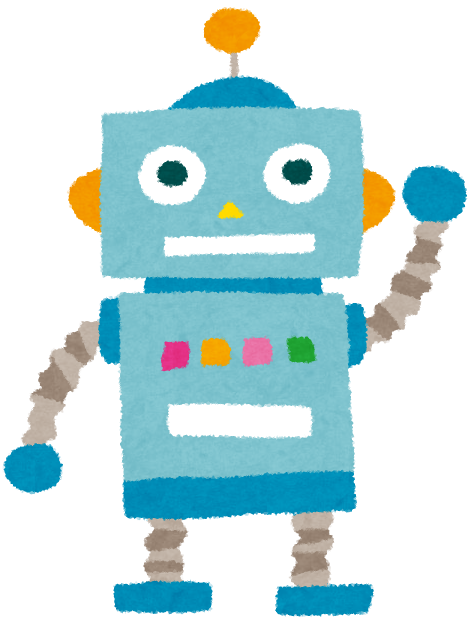 セーフ
＊日本で音楽の著作権を管理している団体です
確認クイズ
仲間とだけなら大丈夫、では済まされない【迷惑行為の発信】
＊悪ふざけで、お店の商品を
購入前に食べてみた。
＊その動画を撮影
＊友達だけのグループで共有
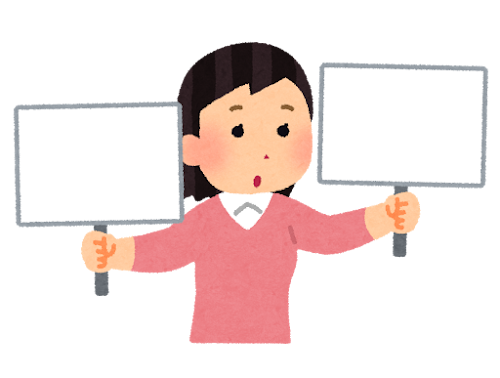 セーフ？
アウト？
迷惑行為を行って、撮影された動画。
それを見た人は、楽しいでしょうか？
また、仲間内だけのグループに発信しているつもりでも、拡散してしまう可能性もゼロではありません。そのあとに起こることを、しっかり想像しましょう。
確認クイズ
仲間とだけなら大丈夫、では済まされない【迷惑行為の発信】
アウト
＊悪ふざけで、お店の商品を
その場で食べてみた。
＊その動画を撮影
＊友達だけのグループで共有
絶対ダメ
そもそも「迷惑行為」は
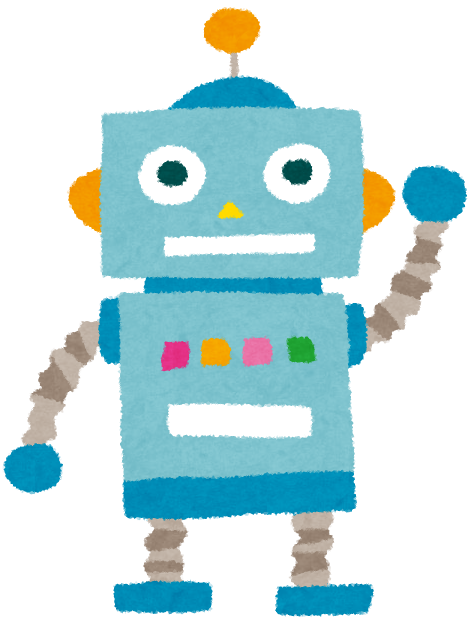 大事なのは
自分で調べ、安全に発信
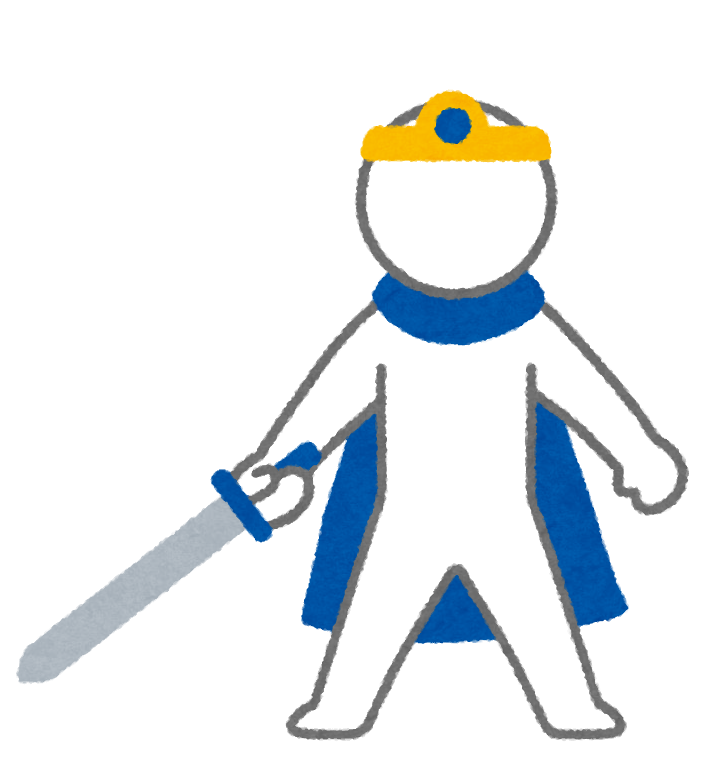 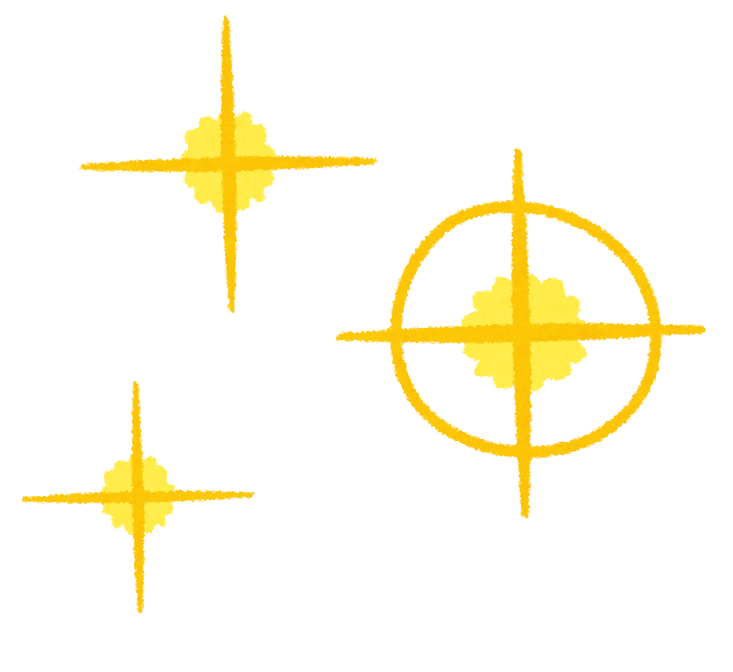